Экспериментальные исследования памяти
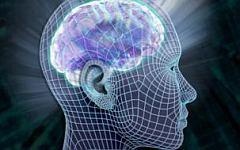 ВОПРОСЫ:
Исследования памяти.
Методы исследования свойств различных видов памяти.
Методы определения типов памяти.
Методы исследования непроизвольной памяти. 
Методы определения индекса кратковременной памяти.
Экспериментальные методы исследования памяти начали применять в конце XIX в. 
Основоположник экспериментального изучения памяти немецкий психолог Г. Эббингауз опубликовал первое экспериментальное исследование памяти в 1885г. 
Эббингаузу, Мюллеру, А. Пильцеккеру принадлежит разработка методов исследования процессов заучивания и сохранения, получивших название классических. 
К ним относятся: метод измерения объема непосредственной памяти, 
метод удержанных членов ряда, 
метод заучивания, 
метод удачных (или свободных) ответов, 
метод тождественных рядов, 
метод последовательного воспроизведения, 
метод сбережения.
В конце XIX - начале XX в. психологи, занимавшиеся изучением памяти, стремились подобрать для своих исследований такой материал, который по трудности был бы однороден для всех испытуемых, минимально связан с их прежним опытом, почти не вызывал никаких ассоциаций.
 Немецкие психологи Г. Мюллер и Ф. Шуман (1893) внесли ограничения в подбор слогов для исследований памяти. 
Они считали, что бессмысленные слоги, сведенные в ряды, могут отличаться по трудности, т.е. не быть однородным экспериментальным материалом. 
Так, например, два соседних в ряде слога легкие для запоминания, если имеют одинаковую начальную и конечную согласную, а также одинаковую гласную, легко рифмуются или образуют какое-либо слово (сун-дук) и т.п. 
По мнению авторов, нельзя использовать слоги, трудные для произнесения (гюв - цир).
В настоящее время при составлении рядов бессмысленных слогов учитываются следующие правила.
Слог составляется из двух согласных букв, между которыми находится гласная.
Слог не должен представлять собой осмысленное слово (например, вес, сон и т.п.).
Два соседних слога не должны образовывать слово.
Нельзя использовать слоги, трудные для произношения.
Одна и та же согласная может быть первой буквой слога только один раз в ряду.
Одна и та же согласная может быть последней буквой слога только один раз в ряду.
Одна и та же гласная (и согласная) не должна повторяться чаще, чем один раз, в пределах любых соседних четырех слогов.
Следует избегать расположения согласных между слогами и в пределах одного слога в алфавитном порядке.
При использовании цифрового материала в исследованиях памяти нужно иметь в виду следующие основные правила:
На протяжении всего исследования придерживаться одного и того же типа раздражителей (например, только двузначные или только трехзначные числа).
Нельзя повторять в одном и том же ряду одно и то же число несколько раз (исключая случаи, когда этого требует специальная задача эксперимента).
Нельзя применять нуль.
Следует избегать расположения чисел в каком-нибудь натуральном ряду (например, 23-25-27-29 и т.п.).
Избегать сочетаний чисел, напоминающих известные исторические даты (например, 1812, 1945).
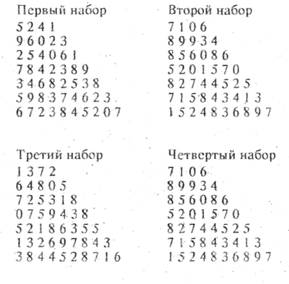 При использовании в качестве материала исследования связных текстов в прозе или стихах обычно исходят из того, что автор большого стихотворного или прозаического произведения на всем его протяжении дает материал приблизительно одинакового уровня трудности.
В исследованиях памяти экспериментальный материал может предъявляться зрительно или на слух. 
Кроме того, возможны различные модификации этих двух основных способов: зрительно-слухо-моторный и зрительно-моторный (одновременно со зрительным предъявлением материала испытуемый читает его вслух или про себя), зрительно-слуховой (одновременно со зрительным предъявлением материала его читает вслух экспериментатор) и т.п.
Для исследования памяти может использоваться специальная аппаратура: мнемометры и мнемотахистоскопы различных конструкций, позволяющие точно дозировать время экспозиции стимулов и интервалы между экспозициями. 
Вместе с тем широко применяются и так называемые безаппаратурные методики при строгом соблюдении условий эксперимента, четкой подборке и дозировке экспериментального материала.
Спасибо за внимание!